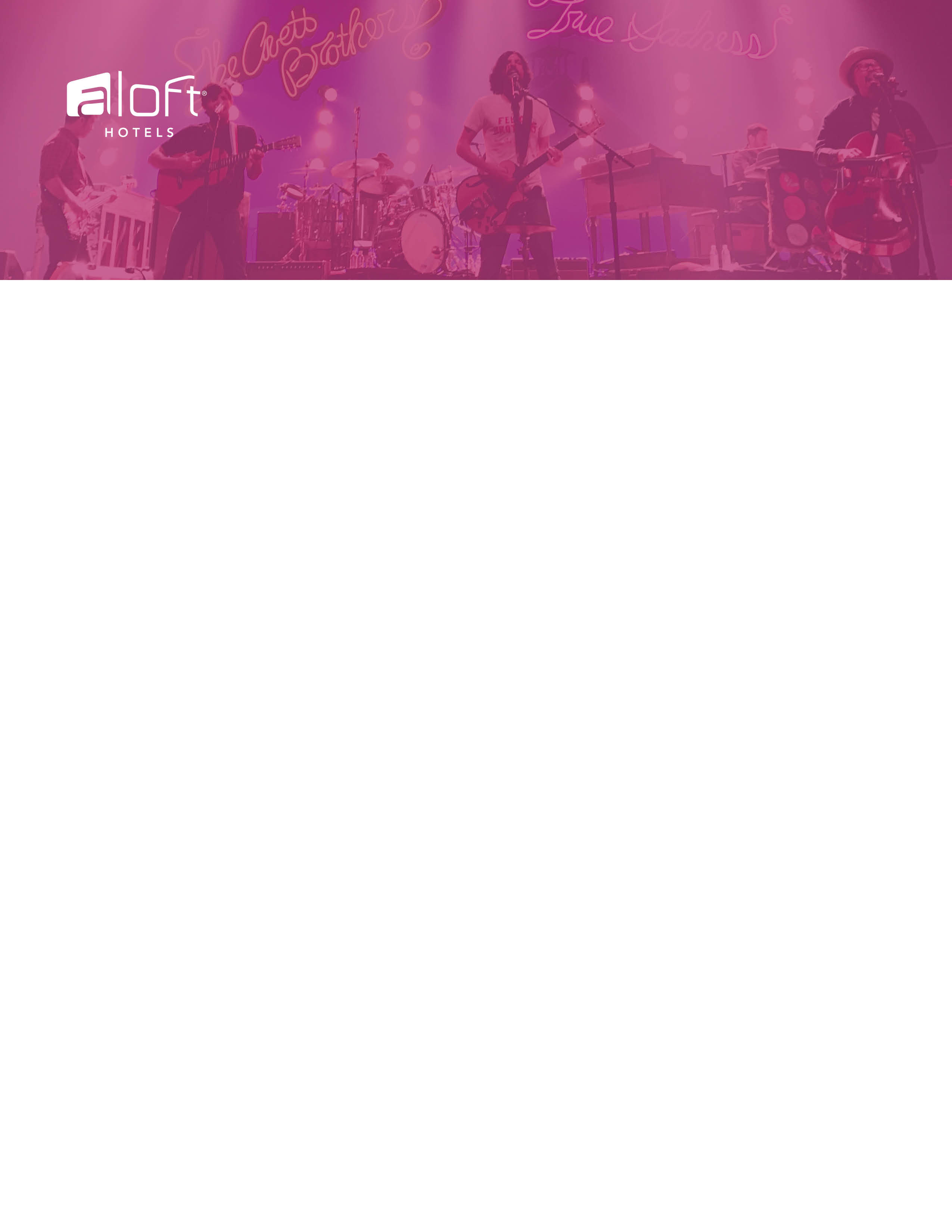 Turn up the volume on your career at Aloft Boston Seaport District Hotel!
This is your chance to live the #aloftlive life! We are currently hiring for the following positions .  
Apply online at www.careers.Marriott.com  Job Hotline 617-530-1618
Marriott International is an equal opportunity employer that does not discriminate on the basis of disability, veteran status or any other basis protected under federal, state or local laws.
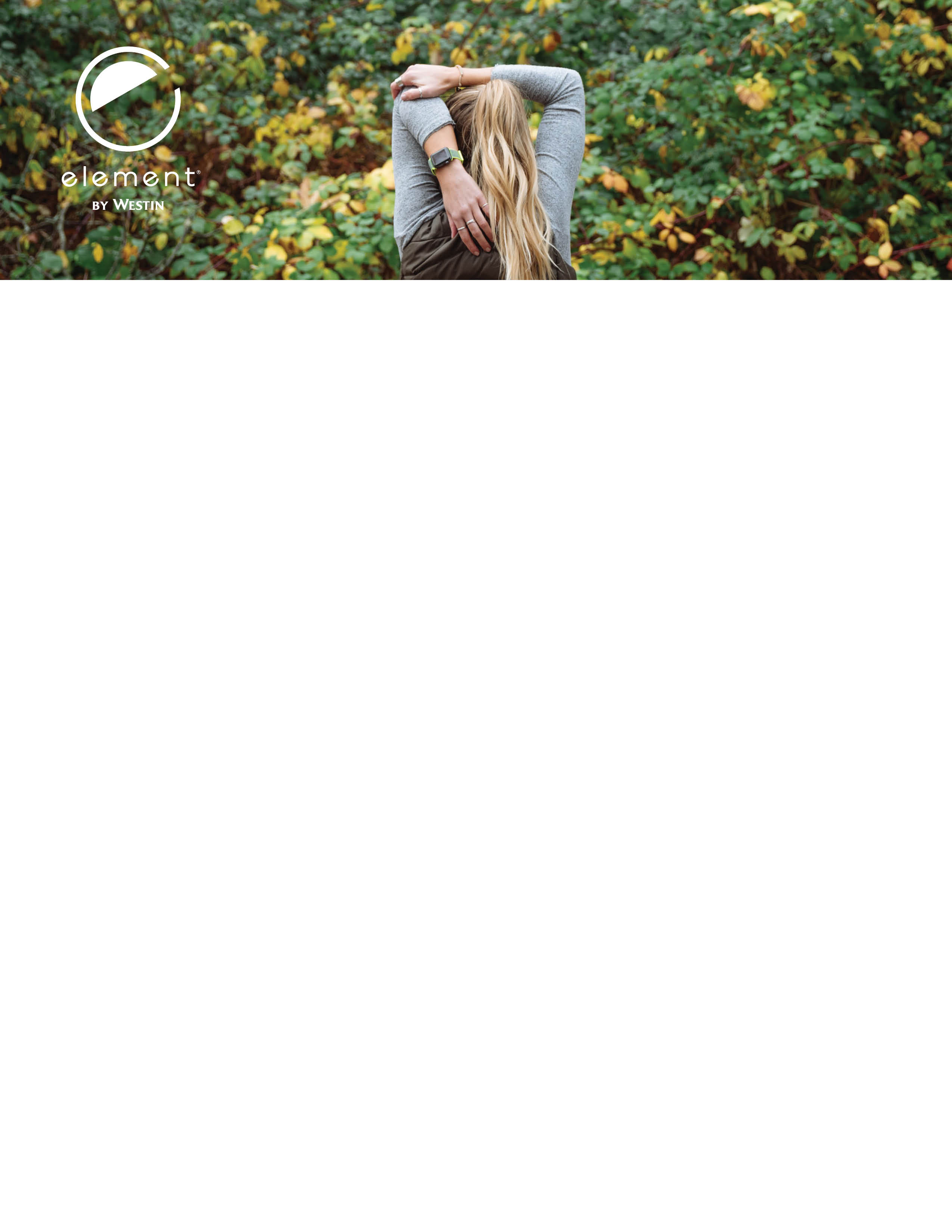 Find balance in your career
At Element Hotels, you can be your curious, spirited self every day. We are currently hiring for the following positions at our Element Boston Seaport District Hotel . 
Apply online at www.careers.marriott.com Job Hotline 617-530-1618.
Marriott International is an equal opportunity employer that does not discriminate on the basis of disability, veteran status or any other basis protected under federal, state or local laws.